FIG. 3.  Maternal DEHP and BBP treatments (0.75 g/kg/day from day 14 of gestation to day 3 of lactation) reduced ...
Toxicol Sci, Volume 58, Issue 2, December 2000, Pages 350–365, https://doi.org/10.1093/toxsci/58.2.350
The content of this slide may be subject to copyright: please see the slide notes for details.
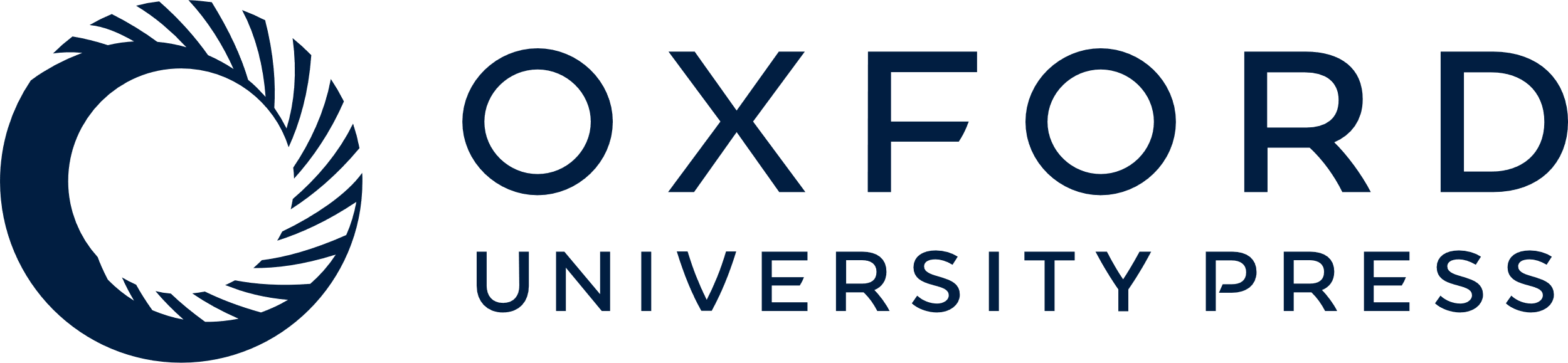 [Speaker Notes: FIG. 3.  Maternal DEHP and BBP treatments (0.75 g/kg/day from day 14 of gestation to day 3 of lactation) reduced paired testes weights in male offspring (1/litter) at 2 days of age, including body weight as a covariate in the analysis of these data.


Unless provided in the caption above, the following copyright applies to the content of this slide: © 2000 Society of Toxicology]